Performance of Multiple Types of Numerical MR Simulation using MRiLab
Fang Liu1, Alexey Samsonov1, Richard Kijowski2, and Walter F. Block1,3


1Department of Medical Physics, University of Wisconsin-Madison, United States
2Department of Radiology, University of Wisconsin-Madison, United States
3Department of Biomedical Engineering, University of Wisconsin-Madison, United States

ISMRM 2014
Milan, Italy
Contact: leoliuf@gmail.com
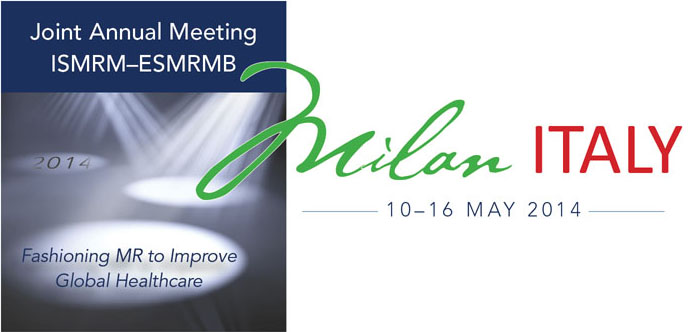 Declaration of Conflict of Interest or Relationship
Presenter Name: Fang Liu

I have no conflicts of interest to disclose with regard to the subject matter of this presentation.
MRI Simulation
Digital simulation can dramatically speed the understanding and development of new MR imaging methods. 

  To numerically simulate spin evolution for large spin system, current available simulation packages typically employ dedicated computation architecture (e.g. computer grid and cluster) which is expensive and thus limited for convenient use.

  Limited functions were provided in previous tools for modeling multiple receiving and transmitting coil relevant experiments.

  No tools were provided capable of simulating complex spin models such as those existing in realistic tissue exhibiting multi-pool water exchange environment.
MRI Lab - MRiLab
We have developed a novel simulation package named ‘MRiLab’ for performing fast 3D parallelized MRI numerical simulation on a simple desktop computer. MRiLab features:
Highly interactive program-free graphic user-interface
RF and gradient modules for B1 and B0 field analysis
Graphical pulse sequences design and analysis
Fast parallelized simulation for tissue response in 3D
Low computation power requirement





Architecture & Software Design
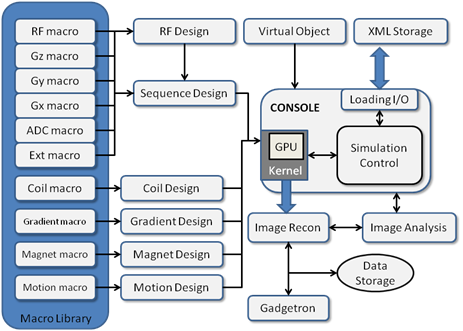 A main simulation control console
   Additional toolboxes and macro libraries
   Parallelized computing kernels for solving discrete Bloch-equations
   Image reconstruction module and image analysis tools
Simulation Control Console
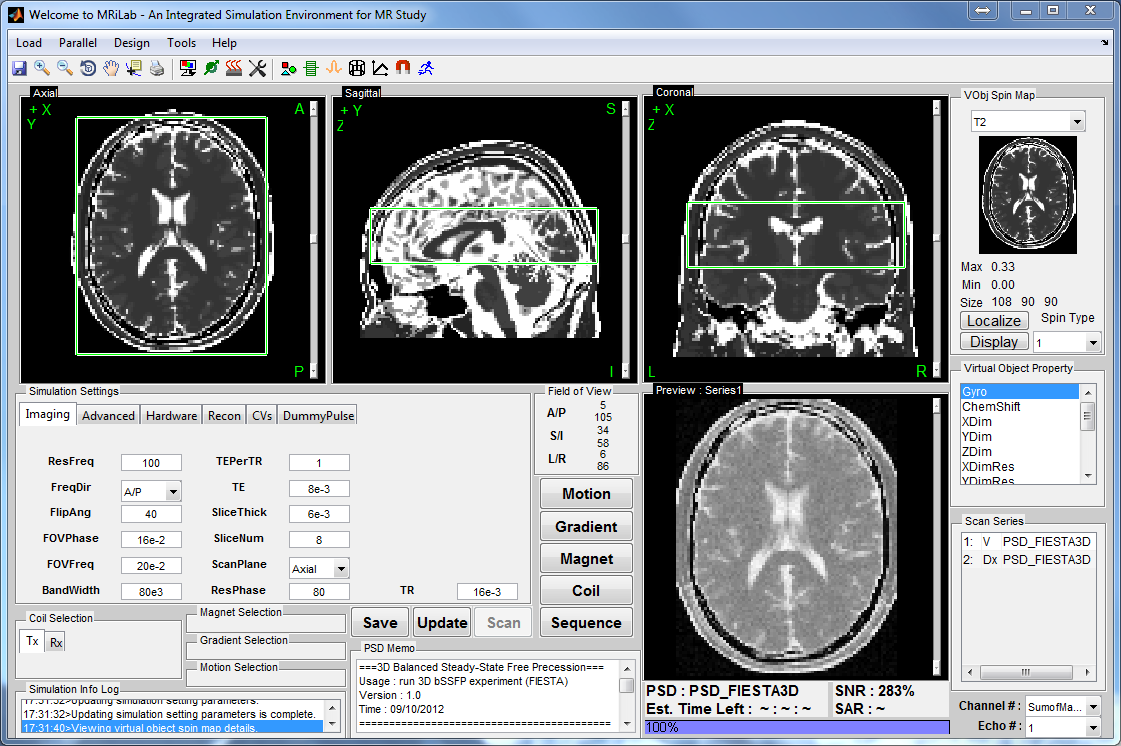 A main simulation control console is designed to provide a graphical interface for adjusting imaging parameters and conducting simulation control
Additional Toolboxes
Additional toolboxes consist of individual interfaces for
	RF pulse design
	MR sequence design
	Coil array design
	Magnetic field design
	Gradient design
	Motion pattern design
Additional Toolboxes
Additional toolboxes consist of individual interfaces for
	RF pulse design
	MR sequence design
	Coil array design
	Magnetic field design
	Gradient design
	Motion pattern design
 	Virtual Object design
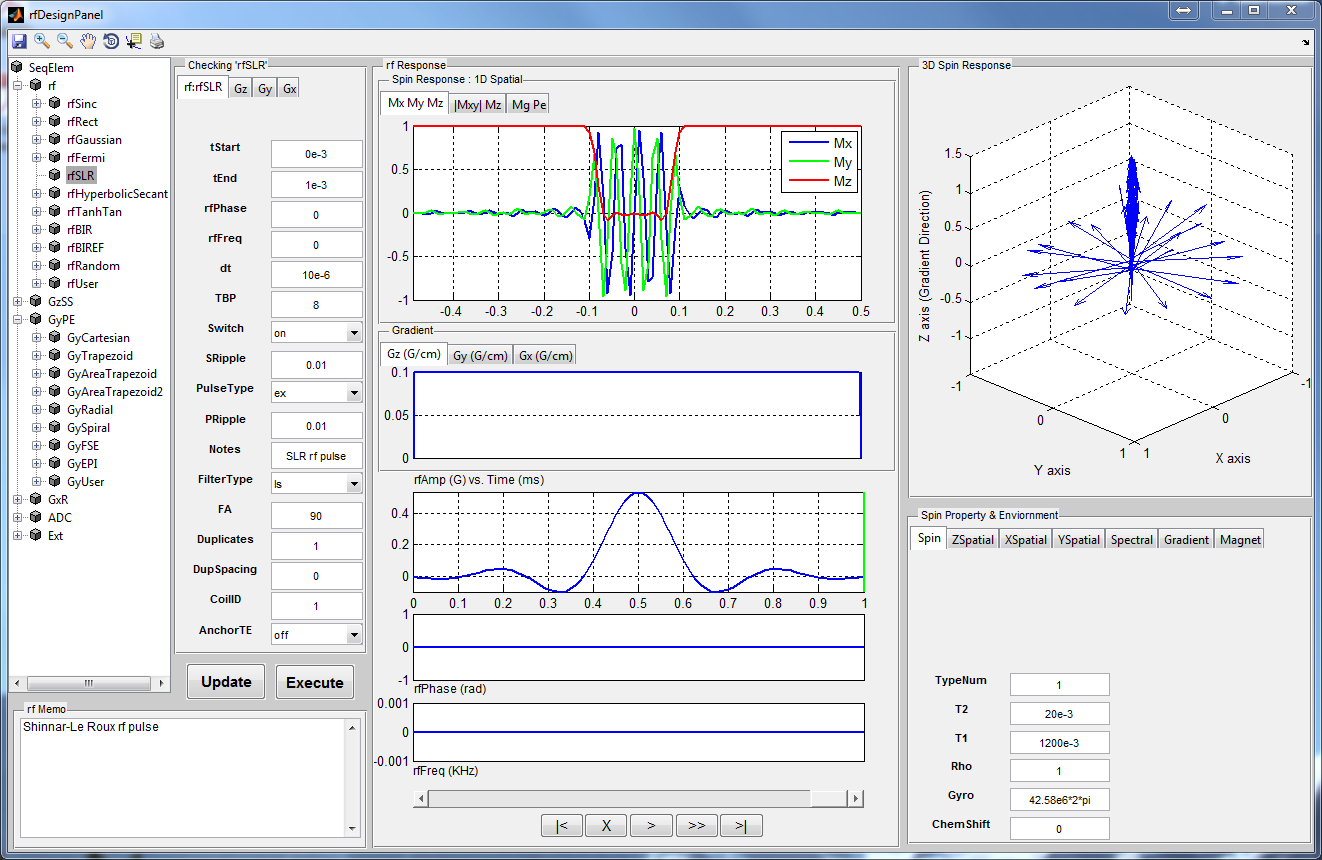 Additional Toolboxes
Additional toolboxes consist of individual interfaces for
	RF pulse design
	MR sequence design
	Coil array design
	Magnetic field design
	Gradient design
	Motion pattern design
     Virtual Object design
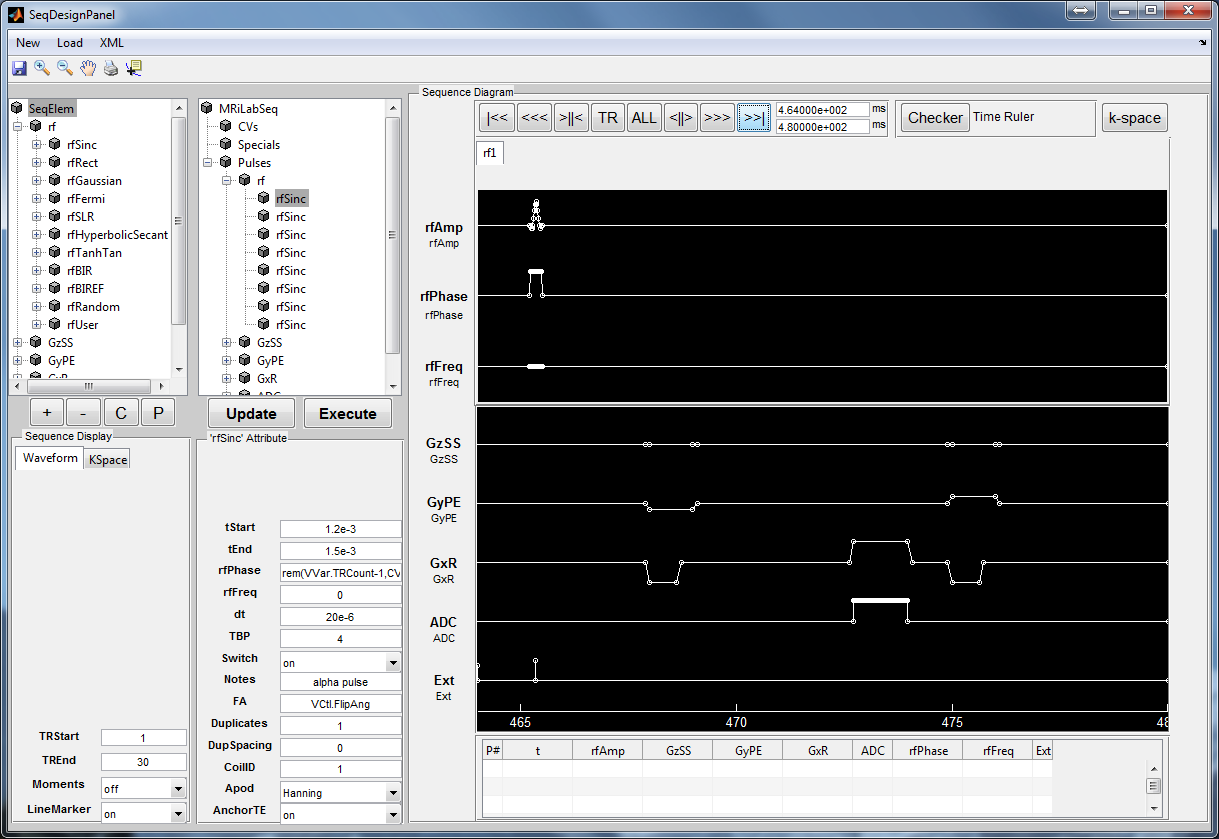 Additional Toolboxes
Additional toolboxes consist of individual interfaces for
	RF pulse design
	MR sequence design
	Coil array design
	Magnetic field design
	Gradient design
	Motion pattern design
     Virtual Object design
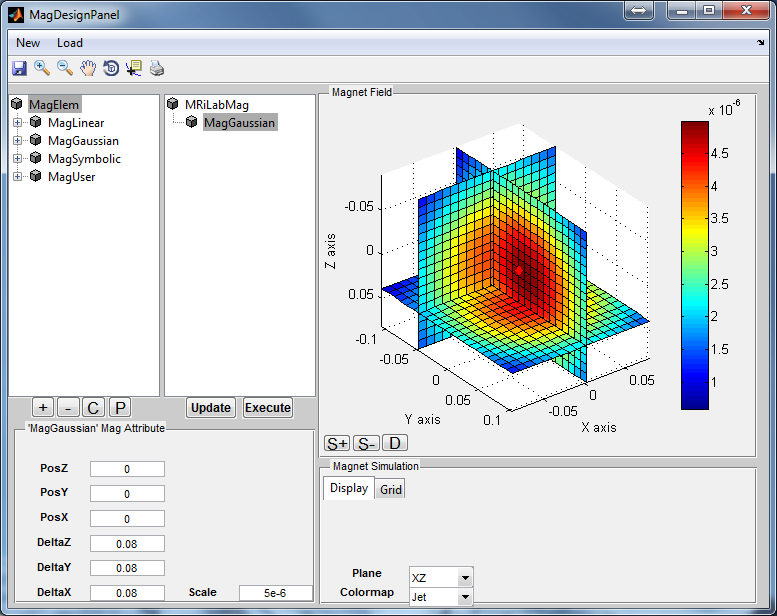 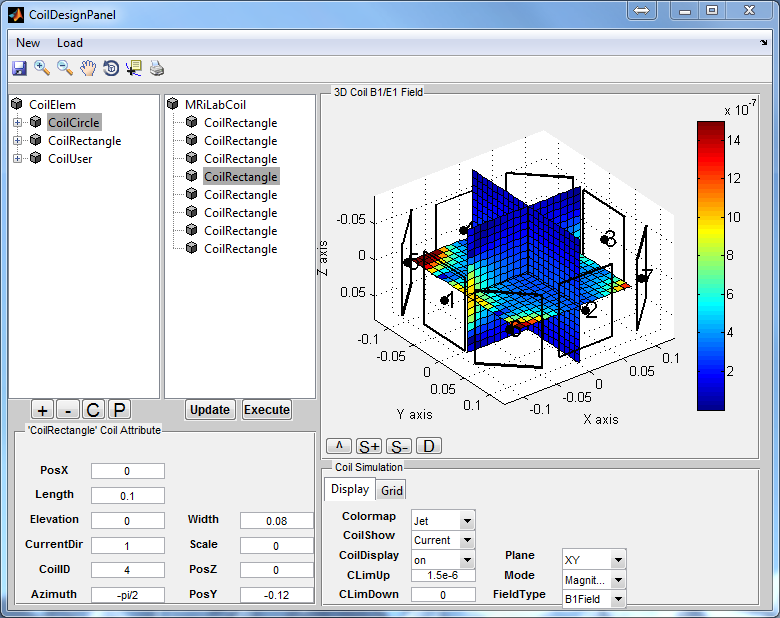 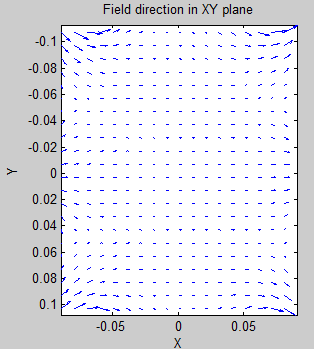 Additional toolboxes
Additional toolboxes consist of individual interfaces for
	RF pulse design
	MR sequence design
	Coil array design
	Magnetic field design
	Gradient design
	Motion pattern design
     Virtual Object design
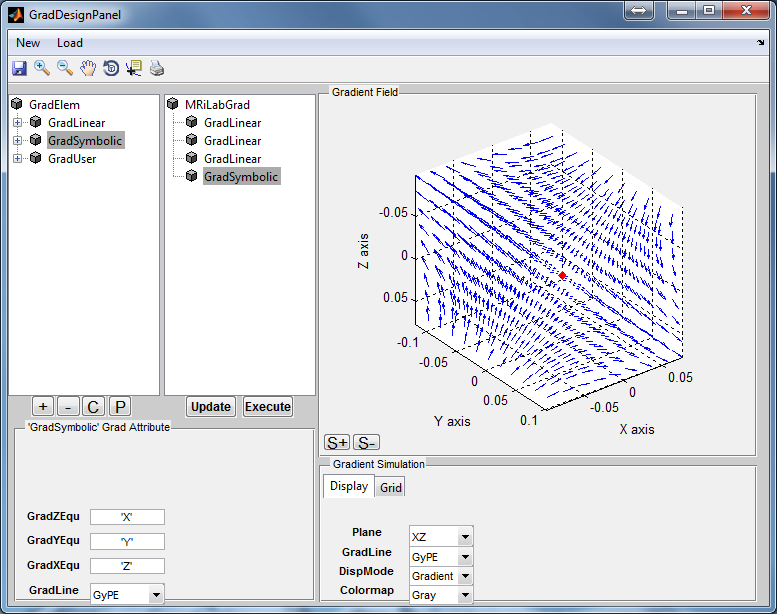 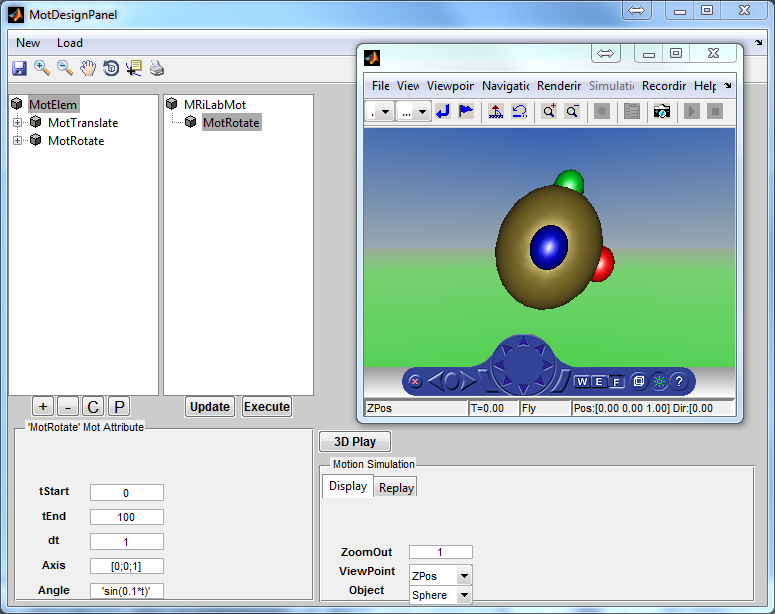 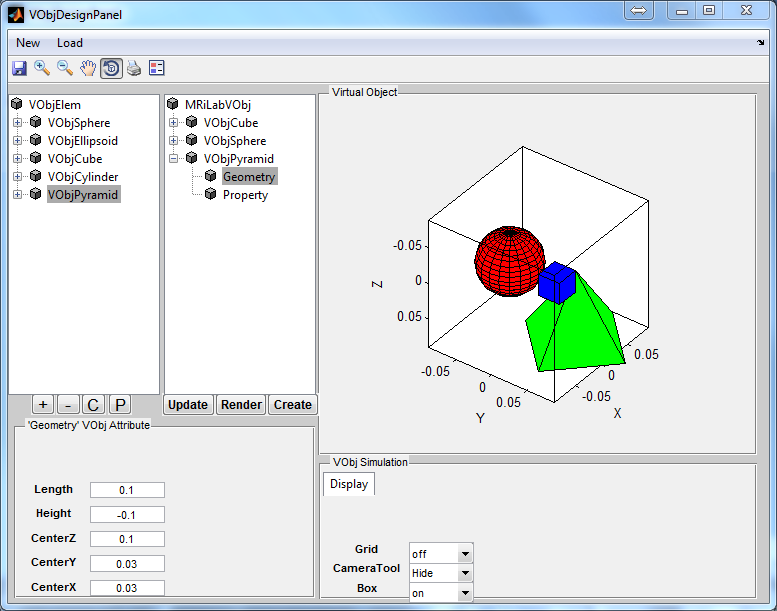 Parallelized Computing Kernels
The MRiLab computing kernels are designed using C++ language for high computing performance for solution of discrete Bloch-equations including
	Standard Bloch-equations
	Bloch-McConnell equations for multiple spin exchange model
	Bloch-equations with Magnetization Transfer (MT) exchange
The computing kernels are memory and time efficient, are capable of handling large scale multi-dimensional multi-spin system for mimicking realistic tissue response at given MR experimental setup
Parallelized Computing Kernels
The MRiLab computing kernels are parallelized by implementing latest GPU computing model and multi-threading CPU model
	Nvidia CUDA
	OpenMP
    Intel Integrated Performance Primitives
    AMD Framewave
The MRiLab rendering engines are optimized by using high-performance graphical libraries 
	Kitware Visualization Toolkit (VTK)
	Java Swing Components
    Matlab 3D rednering
Image Reconstruction Module
The MRiLab provides built-in image reconstruction module which reconstructs Cartesian (e.g. FSE, EPI) and Non-Cartesian (e.g. Radial, Spiral) k-space data.
  Support multi-species multi-dimensional images
  Support multi-echo multi-channel images
  Support multiple RF transmitting 

The MRiLab also provides functions to link MRiLab reconstruction with external image reconstruction methods (e.g. Gadgetron)
Image Reconstruction Module
The MRiLab provides built-in image reconstruction module which reconstructs Cartesian (e.g. FSE, EPI) and Non-Cartesian (e.g. Radial, Spiral) k-space data.
  Support multi-species multi-dimensional images
  Support multi-echo multi-channel images
  Support multiple RF transmitting 

The MRiLab also provides functions to link MRiLab reconstruction with external image reconstruction methods (e.g. Gadgetron)
Image Analysis Tools
MatrixUser 
manipulating and analyzing multidimensional imaging space data
 SpinWatcher
monitoring signal evolution of spins in a single voxel
 SARWatcher
monitoring local SAR distribution
 arrayShow *
evaluate complex k-space data
*Courtesy of Tilman Johannes Surmpf, PhD
Image Analysis Tools
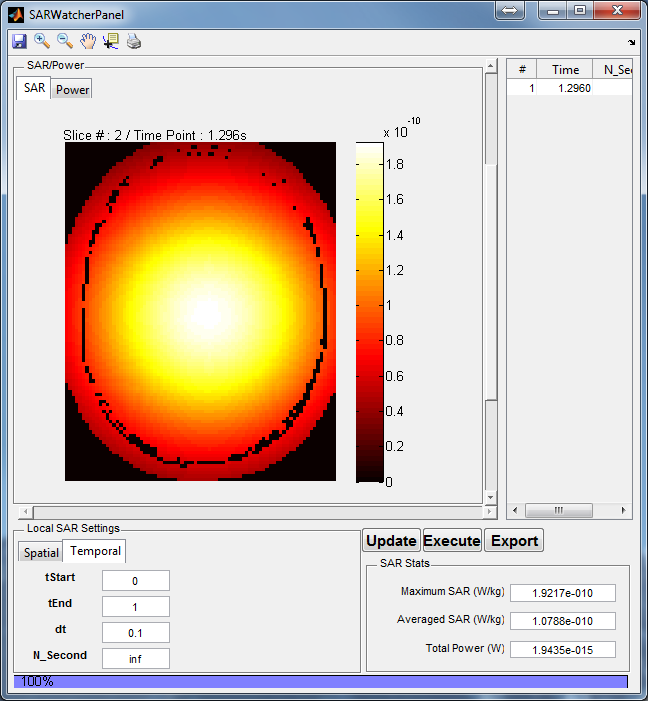 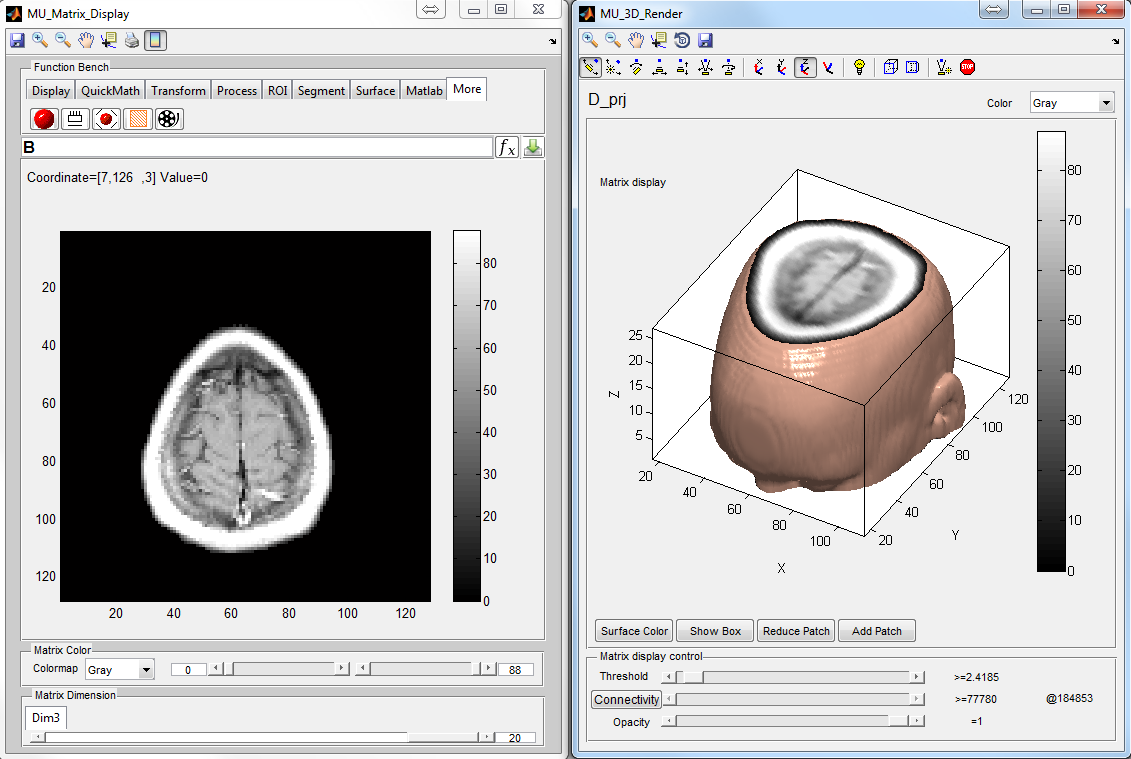 MatrixUser
SARWatcher
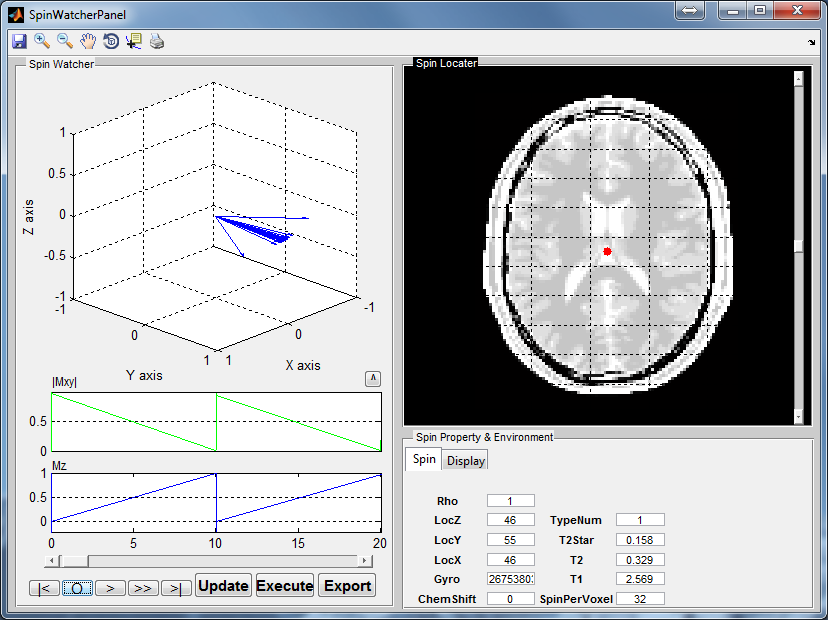 SpinWatcher
Simulation Examples
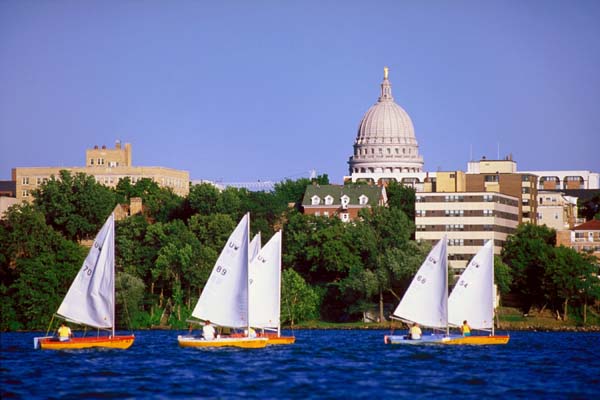 Actual Flip Angle Imaging
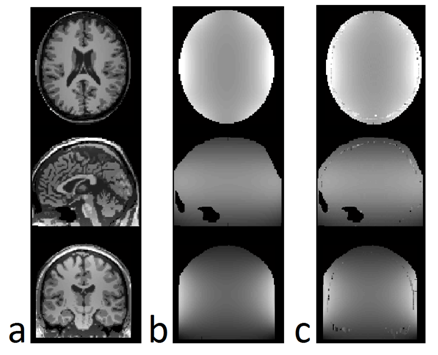 Fast B1 mapping using AFI technique. The imaging parameters are TR1/TR2/TE = 7.4/37/2.3 ms, αnorm= 45°, FOV =20×16 cm, axial in-plane, slice thickness = 2 mm. a: Obtained images from the TR1. b: Nominal B1 map from the coil array, normalized to the B1 value for producing nominal FA as actual/nominal B1 Ratio with the range of grayscale values between 0.3 and 1.5. c: Estimated B1 map using AFI, normalized to the nominal FA as actual/nominal FA ratio with the same range of b.
Parallel RF transmission
The effect of the RF transmission phase on bSSFP image homogeneity at 7.0T simulated with MRiLab. The imaging parameters are TR/TE =16/8 ms, αnorm= 40°, FOV =20×16 cm, axial in-plane, slice thickness = 6 mm. a: A bSSFP image of a head inside an eight channel Biot-Savart transmission only RF coil array. The loss of signal at the center of the head region is caused by the destructive interference of the individual B1+ field. The relative transmit phase of each coil element is labeled beside the coil element (indicated as a line). b: By optimizing the relative transmit phase of the three coil elements on the left side via individual RF phase adjustment, the signal loss is largely reduced.
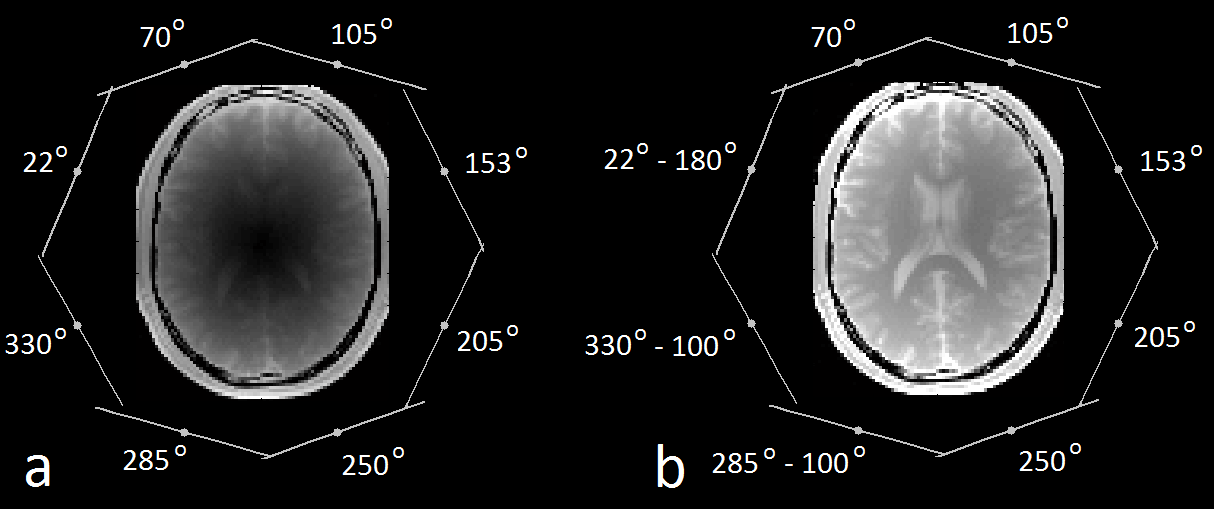 Chemical Shift
The fat chemical shift at different k-space encoding scheme at 3.0T. The 80×80 gradient echo images are obtained from an axial view of a digital phantom with irregular shapes of oil (3.5ppm signal peak fat component) within a cylinder of water. The k-space at the top traverses from green color to red color for each image at the bottom. a: Image obtained with regular Cartesian readout with parameters TE/TR/α° = 50ms/10s/90°, receiver BW = 20kHz, frequency readout is in the up-down direction. b: Image obtained with EPI readout with parameters TE/TR/α°  = 50ms/10s/90°, receiver BW = 100kHz, 4 shots, echo train length = 20, echo spacing = 1ms, frequency readout is in the up-down direction. c: Image obtained with Spiral readout with parameters TE/TR/α° = 50ms/10s/90°, receiver BW = 200kHz, 16 shots, designed slew rate = 150T/m/s, designed gradient amplitude = 20mT/m. d: Image obtained with Radial readout with parameters TE/TR/α° = 50ms/10s/90°, 80 spokes with 100 samples per spoke. Sample angle linearly ranges from 0 to π.
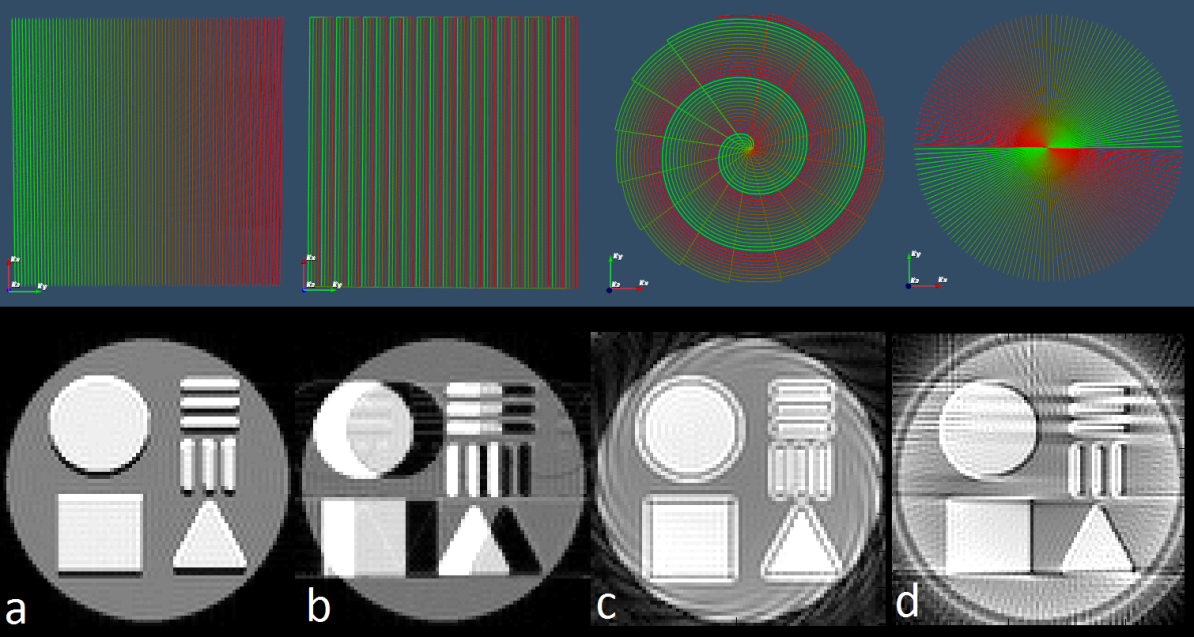 4D Dynamic MRI
Simulating 2D 80×80 image acquisition for an oscillating sphere using a bSSFP sequence with continuous golden angle radial sampling for 4.5 s. Each image is reconstructed with 80 radial spokes. The imaging parameters are TE/TR/α° = 8ms/16ms/40°, continuous radial sampling at 111.246°golden angle increment with 80 samples per spoke. Notice that this sequence and reconstruction is for demonstration purpose, thus is not necessarily optimized for real 4D acquisition.
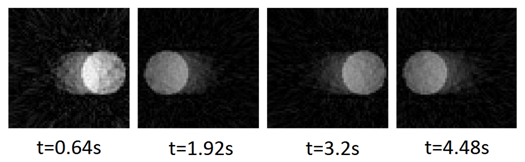 MT Saturation
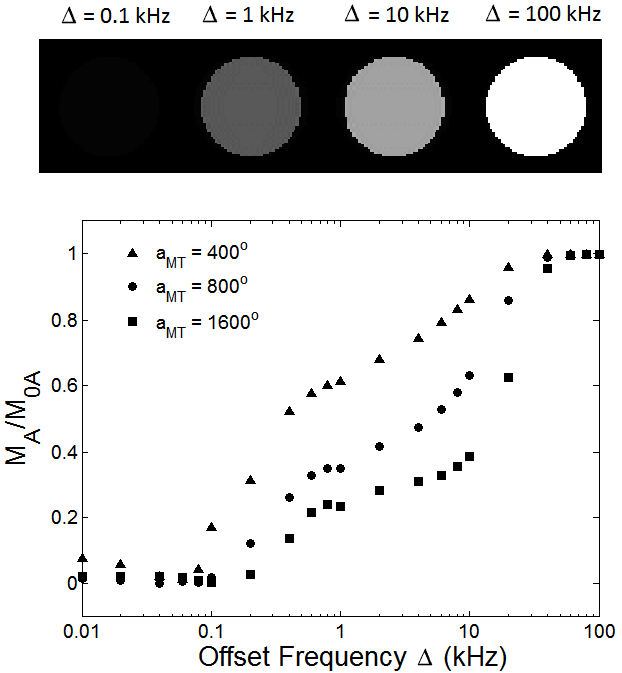 Magnetization transfer measurements for a cartilage MT phantom. The imaging parameters are TR/TE = 60/8 ms, excitation flip angle α= 10° with the 20 ms Fermi MT saturation pulse. Images are displayed for MT flip angle αMT= 800°, offset frequency  = 0.1, 1, 10 and 100 KHz. Z-Spectrum is measured for αMT= 400°, 800° and 1600°, offset frequency range from 0.01 to 100 kHz.
Conclusion
Demonstrate the features of MRiLab simulation for :
simulating various types of MR phenomena
capable of handling efficient simulation in parallel
enriched functions for MR experiment design, image reconstruction and analysis
finally, a fun tool to use




The MRiLab is released as an open source free software, and can be downloaded at 
		
		  http://mrilab.sourceforge.net/
Thank you
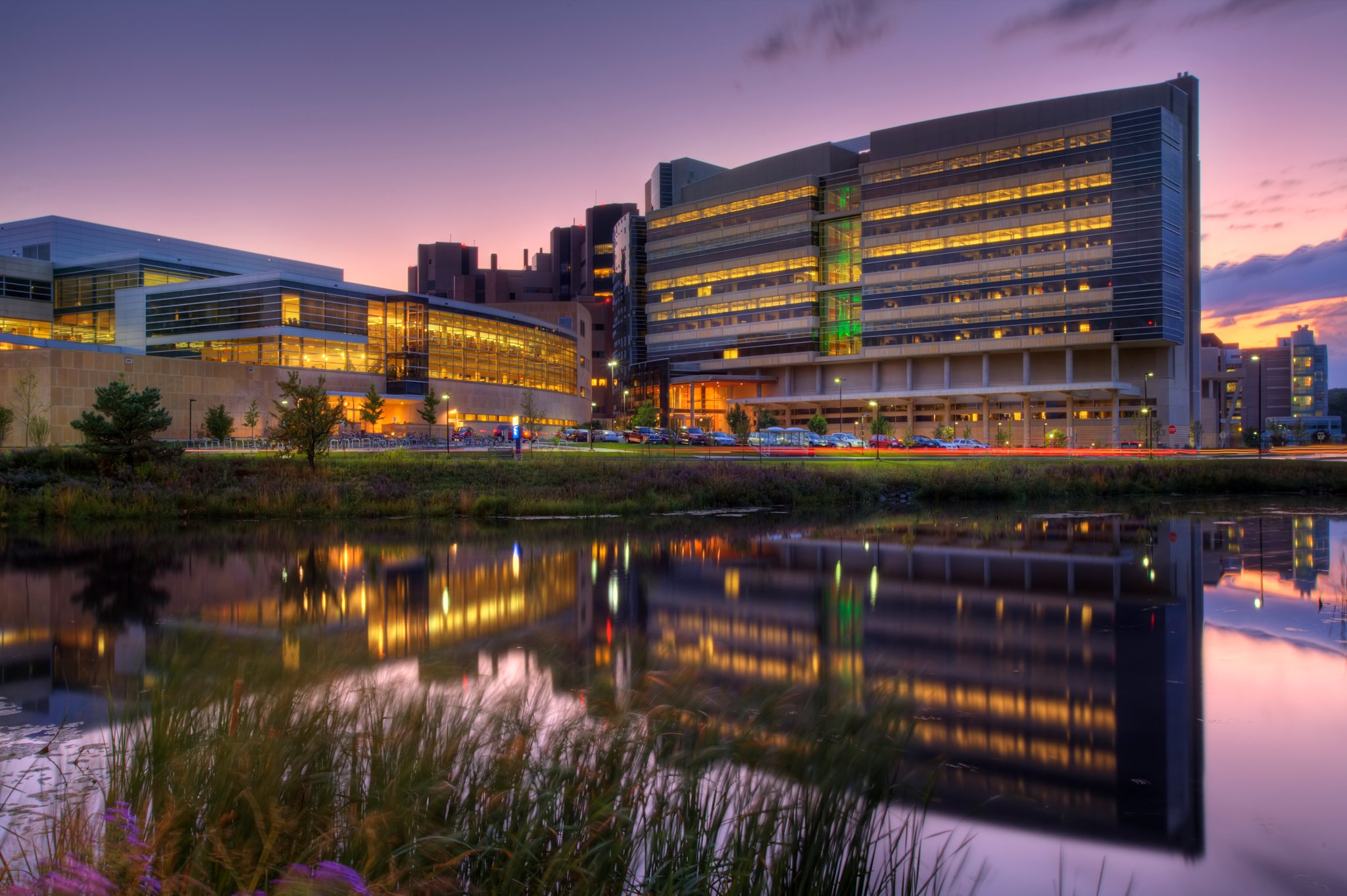 Wisconsin Institute for Medical Research
University of Wisconsin - Madison
Contact: leoliuf@gmail.com